Харківський національний економічний університет імені Семена Кузнеця
ГРАВІТАЦІЙНА МОДЕЛЬ АНАЛІЗУ РІВНЯ ЖИТТЯ НАСЕЛЕННЯ В МІЖДЕРЖАВНОМУ РОЗРІЗІ
Виконала:  студентка 5 курсу, 
факультету економічної інформатики, 
Заводенко Т. О.,
Керівник: к.е.н., доцент  Прокопович С. В.
Харків - 2017
Актуальність та мета
Мета  данної роботи полягає в якісному аналізі рівня життя населення України під впливом структурних економічних зрушень в країні та інтеграційних процесів до світової спільноти.
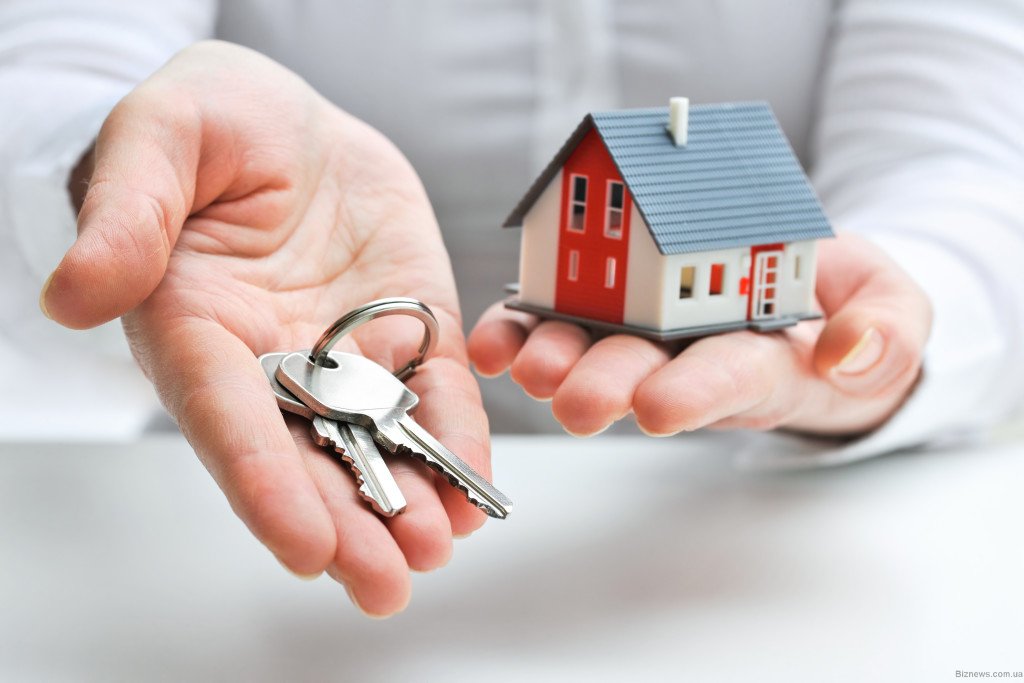 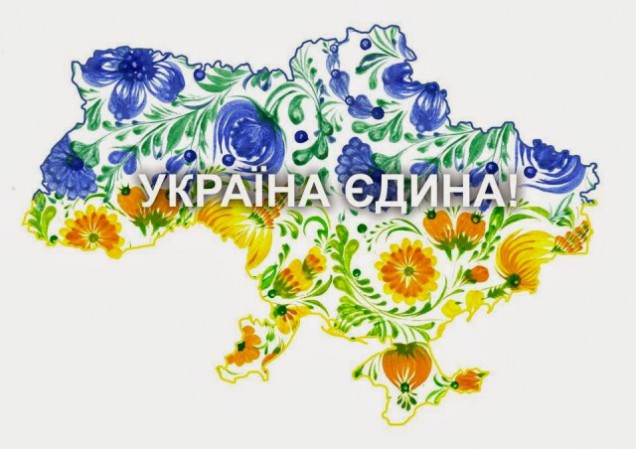 2008 рік
2014 рік
Харків - 2017
2
Актуальність та мета
Актуальність даної роботи зумовлена досить низьким показником  рівня життя населення у міжнародному розрізі, зокрема серед країн Європи.
Харків - 2017
3
Поняття рівня життя населення
Рівень життя – це економічна категорія і соціальний стандарт, який характеризує ступінь задоволення фізичних і соціальних потреб людей.
Харків - 2017
4
Дослідження сучасних підходів до аналізу рівня життя населення
Харків - 2017
5
Гравітаційні моделі
Гравітаційні моделі є широко поширеними в аналізі конвергенції регіонального розвитку. 
Під конвергенцією розуміється процес зближення в часі рівнів розвитку регіонів. Протилежний процес називається дивергенцією. Розглядаються такі типи конвергенції: δ- конвергенція і β- конвергенція, а також глобальна та локальна конвергенція.
Харків - 2017
6
Модель Баумоля: модель безумовної β- конвергенції
Харків - 2017
7
Реалізація моделі безумовної β- конвергенції
Згідно рис. 1 – 2 побудовану модель безумовної конвергенції можна вважати статистично значущою і адекватною реальним даним, оскільки емпіричне значення F-критерію значно вище, ніж табличне, а значення коефіцієнту детермінації для всього просторово-часового ряду складає 0,774854002.
Рис. 1. Регресійна статистика
Рис. 2. Дисперсійний аналіз
Харків - 2017
8
Реалізація моделі безумовної β- конвергенції
Рис. 3. Оцінка параметрів моделі
Харків - 2017
9
Висновок :
Реалізація моделі безумовної конвергенції, а саме моделі Баумоля, дозволяє стверджувати, що країни з низьким рівнем життя населення мають більш високі темпи його зростання, ніж регіони з високим рівнем;
Проведений аналіз процесів конвергенції рівня життя населення у міжнародному розрізі за інтегральним показником індексу людського розвитку дає позитивну оцінку політиці глобалізації, що активно пропагандується та проводиться міжнародною спільнотою;
Хоча на Україну чекає тривале та не стрімке зростання показника індексу людського розвитку, на міжнародному рівні спостерігаються процеси конвергенції міжнародної спільноти за рівнем життя населення.
Харків - 2017
10
Дякую за увагу!
Харків - 2017
11